Облік дебіторської заборгованості та резерву сумнівних боргів
Нормативно-правова база
1. ПКУ – Податковий кодекс України від 02.12.2010 р. № 2755-VI.
2. КпАП – Кодекс про адміністративні правопорушення від 07.12.84 р. № 8073-X.
3. Закон про бухоблік – Закон України "Про бухгалтерський облік та фінансову звітність в Україні" від 16.07.99 р. № 996-XIV.
4. НП(С)БО 1 – Національне положення (стандарт) бухгалтерського обліку 1 "Загальні вимоги до фінансової звітності", затверджене наказом Мінфіну від 07.02.2013 р. № 73.
5. П(С)БО 10 – Положення (стандарт) бухгалтерського обліку 10 "Дебіторська заборгованість", затверджене наказом Мінфіну від 08.10.99 р. № 237.
6. П(С)БО 25 – Положення (стандарт) бухгалтерського обліку 25 "Фінансовий звіт суб'єкта малого підприємництва", затверджене наказом Мінфіну від 25.02.2000 р. № 39.
7. Методрекомендації № 635 – Методичні рекомендації щодо облікової політики підприємства, затверджені наказом Мінфіну від 27.06.2013 р. № 635.
Строком
є певний період в часі, який вимірюється роками, місяцями, неділями, днями, часами
3
Терміном
є певний період, момент в часі, який визначається календарною датою або вказівкою на подію, яке неминуче повинно наступити
4
Позовна давність
це строк, в межах якого особа може звернутися в суд з вимогою про захист свого цивільного права або інтересу (ст. 256 ЦК). 

Позовна давність в новому цивільному законодавстві поділяється на загальну і спеціальну. Загальна позовна давність, як і раніше, встановлюється тривалістю в три роки (ст. 257 ЦК). Для окремих видів вимог законом може бути встановлена спеціальна позовна давність – скорочена або більш тривала у порівнянні з загальною позивною давністю
5
Претензія
вимога кредитора до боржника про добровільну сплату боргу, відшкодування збитків, сплату штрафу, усунення недоліків поставленої продукції або виконаної роботи
6
Претензія повинна містити:
повне найменування та поштові реквізити заявника 
претензії й юридичної особи, до якої вона пред’являється; 
дату пред’явлення та номер претензії;
обставини, на підставі яких пред’явлена претензія; докази, 
що їх підтверджують; посилання на відповідні нормативні 
акти;
вимоги заявника;
суму претензії та її розрахунок (якщо претензія підлягає 
грошовій оцінці), до якої включаються: сума основного 
боргу (з врахуванням індексу інфляції); пеня за 
прострочення (якщо вона передбачена в договорі, але 
не більше подвійної ставки, встановленої НБУ); 
розраховані 3 % річних (якщо в договорі не передбачена 
пеня і якщо вимога грошова); сума штрафу; сума завданих 
збитків;
платіжні реквізити заявника;
перелік документів, які додаються до претензії, та інші докази
7
Підставою для запису операцій на рахунку 374 “Розрахунки за претензіями” є акти приймання вантажу, рішення судових органів (арбітражу), письмова згода постачальників на пред’явлені претензії, виписки установ банку на суми, що надійшли в порядку задоволення претензій
8
Заходи доарбітражного врегулювання суперечок
9
Поточна  дебіторська заборгованість
сума дебіторської заборгованості, яка виникає під час нормального операційного циклу або буде погашена протягом дванадцяти місяців з дати балансу
10
Покупці
це фізичні або юридичні особи, які придбають товари (роботи, послуги)
11
Замовники
це учасники договору, на підставі замовлення яких виготовляється конкретна продукція, надаються послуги, виконуються роботи іншим учасником договору
12
Товарообмінна (бартерна) операція
це господарська операція суб’єкта підприємницької діяльності, яка передбачає розрахунок за продану продукцію (роботи, послуги) в іншій, ніж грошовій, формі, включаючи різні види погашення (заліку) взаємозаборгованості між сторонами господарської операції без проведення грошових розрахунків. 
Тобто розрахунок між суб’єктами товарообмінної операції передбачає еквівалентний за вартістю обмін одних товарів (робіт, послуг) на інші
13
Дебіторська заборгованість як складова елементу фінансової звітності активу має визнаватися і відображатися у звітності в сумі, яка визначається з урахуванням оцінки дебіторської заборгованості в поточному обліку (рис. 1)
Рис.1  Оцінка поточної дебіторської заборгованості
14
Основними джерелами інформації для контролю розрахункових відносин з покупцями і замовниками слугують первинні документи з обліку розрахунків (табл.1 ).
Таблиця 1.  Документування розрахунків з покупцями та замовниками
15
Резерв сумнівних боргів
це резерв, який створюється з метою покриття у майбутньому безнадійної дебіторської заборгованості. Він коригує дебіторську заборгованість до її чистої реалізаційної вартості, дозволяє підприємству показати, що відповідна сума не може бути стягнута з дебіторів. Таким чином, в умовах ризику неплатоспроможності покупців, підприємство попереджає виникнення втрат від сумнівної дебіторської заборгованості
16
Резерв сумнівних боргів – це сума, яка визначається оціночним шляхом на підставі аналізу дебіторської заборгованості підприємства та зменшує вартість дебіторської заборгованості в балансі.
Метою резерву сумнівних боргів вважається більш обачна і достовірна оцінка дебіторки, так як частина її може бути ніколи підприємству не погашена й по факту актив відсутній. Разом з тим, уточнюється й оцінка фінансового результату (прибутку/збитку) підприємства
Запам’ятайте! Резерв сумнівних боргів нараховується тільки для сумнівної дебіторської заборгованості
19
Класифікація поточної дебіторської заборгованості за можливістю погашення
20
П(С)БО 10 «Дебіторська заборгованість» передбачає два методи розрахунку РСБ: 
1) «абсолютної суми» 
2) з використанням коефіцієнта сумнівності (Кс).
Коефіцієнт сумнівності розраховується одним із трьох способів:
«питомої ваги в чистому доході»,
«класифікації дебіторки»,
«середньої питомої ваги».
    Головне — зафіксувати в наказі про облікову політику обраний метод розрахунку РСБ, а в разі необхідності — і спосіб визначення коефіцієнта.
Метод «абсолютної суми»
Ґрунтується на аналізі платоспроможності кожного конкретного дебітора. Ключовим моментом для такого аналізу будуть чітко визначені та зафіксовані в наказі про облікову політику тимчасові критерії визнання «дебіторки» сумнівним боргом. Сумнівна заборгованість окремих дебіторів, виявлена на основі такого аналізу, підсумовується. Отриманий показник і буде сумою РСБ.
Приклад 1. Станом на 31.03.2017 р. в обліку підприємства значиться поточна дебіторська заборгованість за поставлені товари таким суб’єктам господарювання:
— ТОВ «Квіточка» у сумі 60000 грн. (оплату прострочено на 15 днів);
— CLUMBA (Англія) у сумі 100 GBP (оплату прострочено на 40 днів);
— ТОВ «Ягідка» в сумі 30000 грн. (оплату прострочено на 80 днів).
Приймемо на 31.03.2017 р. умовний курс 33,78 грн./GBP.
Загальна сума заборгованості на 31.03.2017 р. дорівнює 93378 грн. (60000 грн. + 100 GBP х 33,78 грн./GBP + 30000 грн.).
У наказі про облікову політику підприємства прописано, що поточна дебіторська заборгованість класифікується як сумнівна, якщо оплата від контрагента не надійшла протягом 30 днів з дати, установленої в договорі.
У нашому випадку цьому критерію відповідають дві заборгованості:
ТОВ «Ягідка» у сумі 30000 грн.;
CLUMBA (Англія) у сумі 100 GBP.
Зверніть увагу: заборгованість перед нерезидентом, виражена в іноземній валюті, належить до монетарної статті балансу і підлягає перерахунку на дату балансу і на дату здійснення госпоперації ( п. 8 П(С)БО 21 «Вплив змін валютних курсів»). Водночас на рахунку 38 обліковуються операції виключно в національній валюті. 
Сума резерву становитиме: 3378 грн. (100 GBP х 33,78 грн./GBP).
Дебіторська заборгованість обліковується на дату балансу за чистою вартістю реалізації, то резерв, створений під заборгованість нерезидента, виражену в іноземній валюті, доведеться коригувати на кожну дату балансу у зв’язку з коливаннями курсу валют.
Таким чином, на дату балансу (31.03.2017 р.) в обліку підприємства нараховуємо РСБ у сумі заборгованості 33378 грн., що складається із заборгованостей:
ТОВ «Ягідка» — у сумі 30000 грн.;
CLUMBA (Англія) — у сумі 3378,20 грн.
Метод з використанням коефіцієнта сумнівності
1) Спосіб «питомої ваги в чистому доході». Цей спосіб передбачає визначення питомої ваги безнадійних боргів у сумі чистого доходу від реалізації продукції (товарів, робіт, послуг) на умовах подальшої оплати за період спостереження (Таблиця 1).

Увага! Один з показників такого розрахунку — величина чистого доходу від реалізації продукції (товарів, робіт, послуг). Тому такий спосіб розрахунку застосовний тільки до РСБ за заборгованістю за реалізовану продукцію, товари, роботи, послуги.
Таблиця 1. Визначаємо РСБ за питомою вагою в чистому доході
Порядок розрахунку РСБ
Крок 1. Визначаємо Кс. Для цього у прийня-тому періоді спостереження робимо вибірку даних про:
— суму дебіторської заборгованості, визнаної безнадійною;
— величину чистого доходу від реалізації продукції (товарів, робіт, послуг) на умовах подальшої оплати.
(враховують тільки ту частину чистого доходу, яку отримали від реалізації на умовах подальшої оплати)
Визначаємо величину чистого доходу за даними бухобліку.
У загальному випадку, коли відсутні інші вирахування з доходу (Дт 704) та отримання передоплат відображають типовою кореспонденцією (Дт 31 — Кт 681), «постоплатний» дохід можна визначити як різницю між оборотом Дт 701, 702, 703 — Кт 79 і оборотом Дт 681 — Кт 36 (без урахування ПДВ). Крім того, у загальному обсязі чистого доходу не враховують і роздрібний дохід (оборот за Дт 702 — Кт 79 у частині роздрібних продажів). В усіх інших випадках доведеться аналізувати показник чистого доходу «уручну» і обирати за ним суми з постоплатою.
Крок 2. Коли коефіцієнт сумнівності пораховано, визначаємо за відповідний звітний період величину резерву за формулою (див. табл. 1).
    У п. 8 П(С)БО 10 зазначено, що за цим методом РСБ розраховується «множенням суми залишку дебіторської заборгованості на початок періоду на коефіцієнт сумнівності». Але при розрахунку РСБ коефіцієнт сумнівності множать на суму чистого доходу від реалізації продукції (товарів, робіт, послуг) на умовах постоплати за звітний період.
Приклад 2. Чистий дохід від реалізації товарів ТОВ «Білочка» на умовах подальшої оплати за 1 квартал 2017 року становив 100000 грн.
Залишок РСБ на 01.01.2017 р. становить5000 грн.
Для визначення коефіцієнта сумнівності бухгалтер використовує дані за попередні три квартали. Вихідні дані для розрахунку РСБ наведено в табл. 2.
Таблиця 2. Дані для розрахунку РСБ методом «питомої ваги»
Розрахуємо коефіцієнт сумнівності за даними прикладу:
Кс = 21600 : 1050000 = 0,02057143.
Отже, РСБ за 1 квартал 2017 року становить 2057,14 грн. (100000 грн. х 0,02057143).
Важливо!
При використанні цього методу РСБ на кінець звітного періоду (кварталу, року) визначаємо сумуванням створеного за звітний період (квартал, рік) резерву та залишку РСБ на початок періоду (кварталу, року).
За умовами прикладу залишок РСБ на початок 1 кварталу 2017 року становить 5000 грн., а з урахуванням цього залишку величина РСБ на 31.03.2017 р. дорівнюватиме 7057,14 грн. (5000 грн. + 2057,14 грн.).
Розраховувати РСБ цим способом можна щомісячно. При цьому до чистого доходу звітного місяця застосовують Кс, визначений з урахуванням визнаної безнадійної дебіторської заборгованості за минулий рік. Отримана сума буде щомісяця збільшувати залишок РСБ.

Не забудьте (!) правило:
залишок РСБ на дату балансу не може бути більше суми дебіторської заборгованості на ту саму дату
2. Спосіб «класифікації дебіторки». Цей спосіб заснований на класифікації дебіторської заборгованості за строками непогашення та передбачає два варіанти розрахунку коефіцієнта сумнівності (див. табл. 3).
Таблиця 3. Визначаємо РСБ методом «класифікації дебіторки»
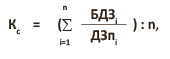 Крок 1. Перш за все, необхідно за період спостереження класифікувати дебіторську заборгованість за строками непогашення. Як правило, орієнтуємося на класифікацію дебіторської заборгованості, наведену в розділі IX «Дебіторська заборгованість» Приміток до річної фінансової звітності (форма № 5), а саме непогашення заборгованості у строк:
1 група — до 12 місяців;
2 група — від 12 до 18 місяців;
3 група — від 18 до 36 місяців.
Крок 2. Розраховуємо розмір РСБ шляхом множення коефіцієнта сумнівності на залишок заборгованості в кожній групі на дату балансу. Причому формула розрахунку РСБ однакова незалежно від обраного варіанту розрахунку Кс.
Приклад 3. Підприємство визначає величину РСБ із застосуванням коефіцієнта сумнівності на основі класифікації дебіторської заборгованості за строками непогашення, зазначеними в розділі ІХ форми № 5.
     Сальдо дебіторської заборгованості на 31.03.2017 р. за строками її непогашення** становило:

** Ідеться про заборгованість, що не погашена в установлений договором строк, а не про всю дебіторську заборгованість, що зависла за Дт рахунку 36.
1 група — 8600 грн.;
2 група — 72000 грн.;
3 група — 230000 грн.
    Залишок РСБ на 31.12.2016 р. — 5000 грн. Для розрахунку коефіцієнта сумнівності підприємством обраний період спостереження останні півроку (жовтень — грудень 2016 року і січень — березень 2017 року). Вихідні дані для розрахунку РСБ наведено в табл. 4.
Таблиця 4. Дані для розрахунку РСБ методом «класифікації дебіторської заборгованості»
Розрахуємо коефіцієнти сумнівності згідно з першим варіантом:
1 група — (1000 : 11000 + 1800 : 632000 + 2000 : 126000) : 6 = 0,018272;
2 група — (2600 : 136000 + 7000 : 400000) : 6 = 0,00610294;
3 група — (8000 : 72000 + 1000 : 179000) : 6 = 0,01945.
Таким чином, розмір РСБ на 31.03.2017 р. становить:
8600 х 0,018272 + 72000 х 0,00610294 + 230000 х 0,01945 = 5070,05 (грн.).
Оскільки на 31.12.2016 р. залишок РСБ в обліку підприємства становить 5000 грн., то за підсумками 1 кварталу 2017 року бухгалтеру слід донарахувати 70,05 грн. (5070,05 грн. - 5000 грн.).
Розрахуємо РСБ з використанням Кс, розрахованого за другим варіантом. Вихідні дані беремо такі самі, як у розрахунку Кс першим варіантом.
1 група — 4800 : 1233500 = 0,003891;
2 група — 9600 : 1284000 = 0,007477;
3 група — 9000 : 605000 = 0,014876.
Таким чином, розмір РСБ на 31.03.2017 р. становить:
8600 х 0,003891 + 72000 х 0,007477 + 230000 х 0,014876 = 3993,29 (грн.).
  Оскільки на 31.12.2016 р. залишок РСБ в обліку підприємства становить 5000 грн., то за підсумками 1 кварталу 2017 року бухгалтеру слід відкоригувати (зменшити) сальдо за рахунком 38 на суму 1006,71 грн. (3993,29 грн. - 5000 грн.).
3. Спосіб «середньої питомої ваги». Спосіб визначення середньої питомої ваги списаної протягом періоду дебіторської заборгованості в сумі дебіторської заборгованості на початок відповідного періоду за попередні 3 — 5 років (див. табл. 5).
Таблиця 5. Визначаємо РСБ способом «середньої питомої ваги»
По суті, цей спосіб розрахунку коефіцієнта сумнівності багато в чому схожий з другим варіантом розрахунку способом «класифікації дебіторки».
   Проте різниця в тому, що, у способі «середньої питомої ваги», по-перше, відсутня необхідність класифікації заборгованості за строками її непогашення або за іншими будь-якими критеріями, а по-друге, для аналізу заборгованості пропонується період спостереження у межах від 3 до 5 років.
Приклад 4. Дебіторська заборгованість на 31.03.2017 р. становила 180000 грн. Залишок РСБ на 31.12.2016 р. — 5000 грн.
   Для спостереження з метою розрахунку коефіцієнта сумнівності підприємство обрало період за попередні 3 роки. Дані для розрахунку РСБ представлено в табл. 6.
Таблиця 6. Дані для розрахунку РСБ методом «середньої питомої ваги»
Коефіцієнт сумнівності дорівнює: 22000 грн. : 688000 грн. = 0,03197674.
Відповідно РСБ на 31.03.2017 р. становить: 180000 грн. х 0,03197674 = 5755,81 грн.
З урахуванням залишку РСБ на 31.12.2016 р. необхідно донарахувати 755,81 грн. (5755,81 грн. - 5000 грн.).
Відображення в податковому обліку
Порядок обліку «перехідної» заборгованості у ПКУ встановлений тільки стосовно сумнівної заборгованості, тобто тієї, заходи щодо стягнення якої були розпочаті до 01.01.2015 р. за правилами «старого» п. 159.1 ПКУ ( п. 17 підрозд. 4 розд. XX ПКУ). Ці «перехідні» правила застосовуються платником податку на прибуток незалежно від того, проводить він коригування фінрезультату на суму усіх різниць, передбачених розд. III ПКУ, як високодохідний платник чи не проводить.
    Операції зі створення, використання та коригування РСБ з 1 січня 2015 року в податковоприбутковому обліку відображаються так.
Для малодохідних підприємств (дохід не перевищує 20 млн грн. за рік), які вирішили не коригувати фінрезультат на різниці, усе дуже просто! Вони визначають об’єкт обкладення податком на прибуток виключно за правилами бухгалтерського обліку.
    Для решти бухгалтерський фінансовий результат підлягає коригуванню згідно з пп. 139.2.1 і 139.2.2 ПКУ. Так, бухгалтерський фінрезультат до оподаткування потрібно:
— збільшити (+) на суму резерву сумнівних боргів, сформованого у звітному періоді, проводкою: Дт 944 — Кт 38 (ряд. 2.1.2 додатка PI);
— збільшити (+) на суму витрат від списання дебіторської заборгованості, яка не відповідає ознакам, вказаним у п.п. 14.1.11 ПКУ, понад суму нарахованого РСБ проводкою: Дт 944 — Кт 34, 36, 37 (ряд. 2.1.3 додатка PI);
— зменшити (-) на суму коригування (зменшення) РСБ, на яку збільшився фінансовий результат до оподаткування, нараховану проводкою: Дт 38 — Кт 719 (ряд. 2.2.3 додатка PI).